Entrenamiento en pruebas objetivas
Pensamiento Lógico Matemático
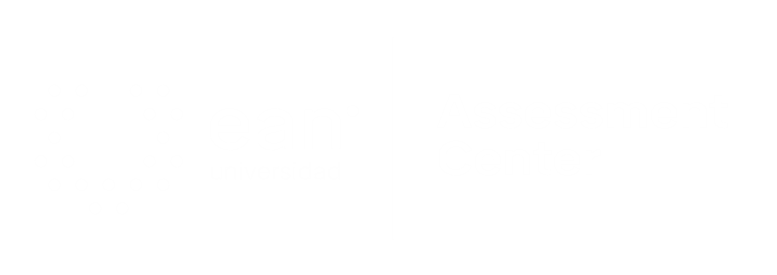 Apreciados docente y estudiantes
El siguiente entrenamiento está diseñado para que puedan familiarizarse con la estructura y funcionamiento de las pruebas objetivas. Con este documento ustedes tendrán la posibilidad de conocer en detalle los principales componentes de los ítems que conforman la prueba objetiva.

Este entrenamiento ha sido construido con información equivalente a la que se encuentra en las pruebas reales, por lo que se espera que los estudiantes obtengan herramientas esenciales para su apropiado desempeño en las pruebas.

¡Bienvenidos!
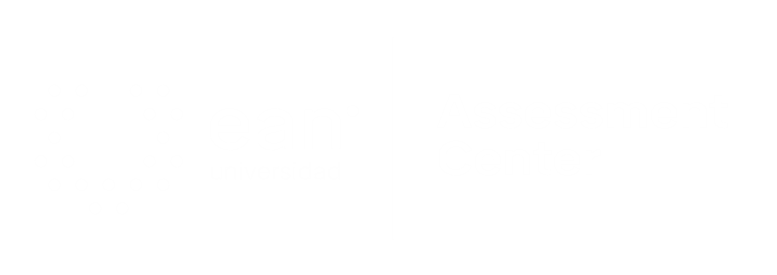 [Speaker Notes: #233 pocion 4]
Comencemos…
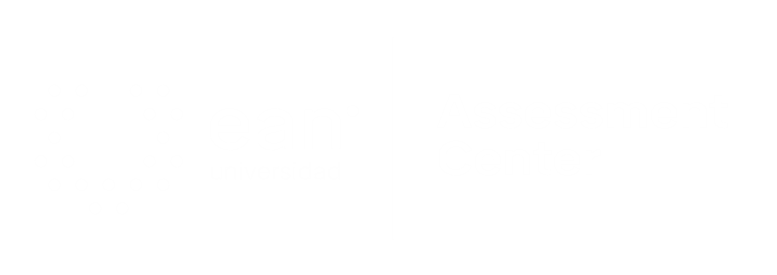 1. Caso o situación problémica
En lógica proposicional es usual hacer uso de proposiciones simples y conectores lógicos para simbolizar proposiciones compuestas. Analice la siguiente proposición: "Si hay verdadera democracia, entonces no hay detenciones arbitrarias ni otras violaciones de los derechos civiles".
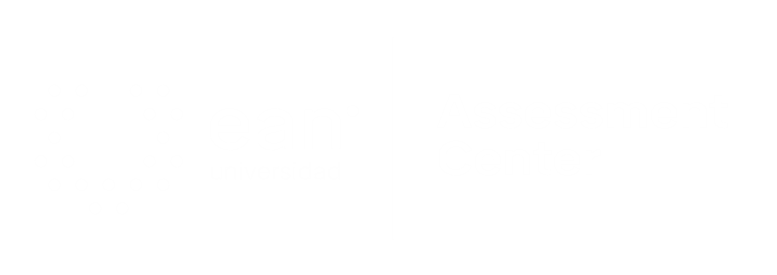 Enunciado
Luego de identificar las proposiciones simples que la componen y los conectores lógicos que están inmersos, la manera correcta de simbolizarla es:
Opciones de respuesta
a. 
b. 
c. 
d.
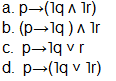 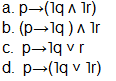 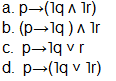 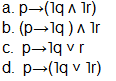 a
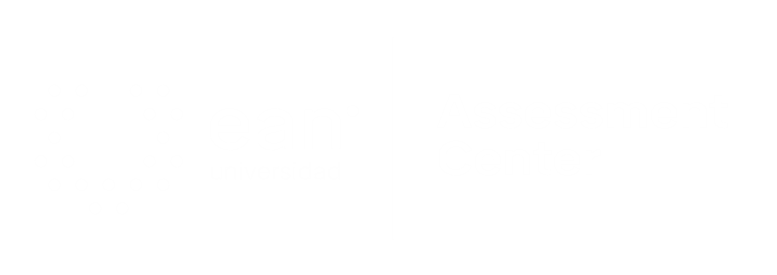 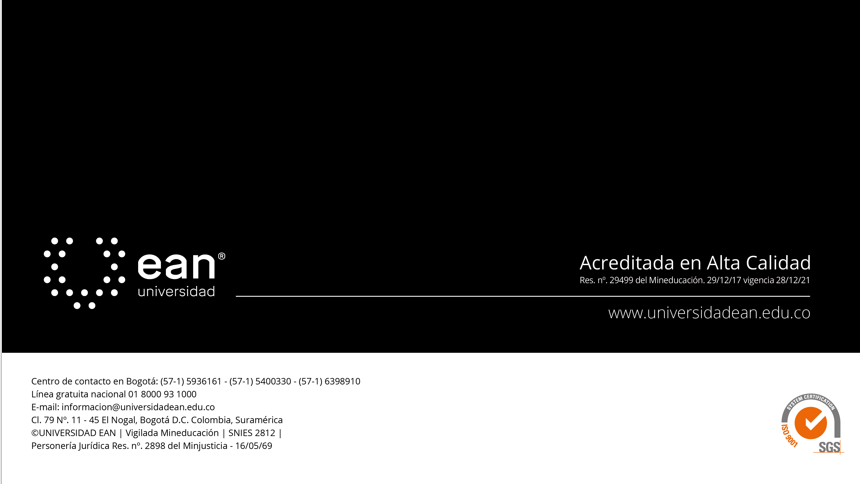